COMMERCE –III ( MF)
DR.SUMITA SHANKAR
Significance of Indian Ethos to Management
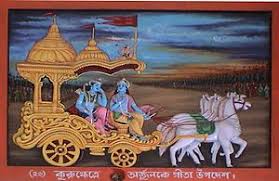 WHAT IS ETHOS ?
Ethos is derived from Greek which means “ Character “ or Fundamental values 
Ethos are the moral ideas and attitude that belong to a particular group or society or country. 
Indian wisdom brought forth in Bhagavad Gita, Veda , Upanishads and Puranas
Examples from past.
Kautilya – Arthshashtra – 321 BC 
Administration of Cities like Mohenjo-Daro and Harappa of ancient Aryans in 2000 B.C 
Gautam Buddha's order and Sangh in 530 B.C 
Bhagavat Gita 
Ram Rajya 
Rishi ( Saint) 
Mahatma Gandhi
Current trend in Indian Management
Grow with the pace of WEST and grace of EAST
1. Holistic Approach
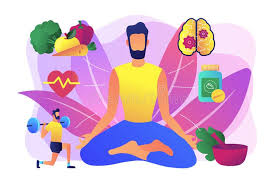 2. Karma Yoga
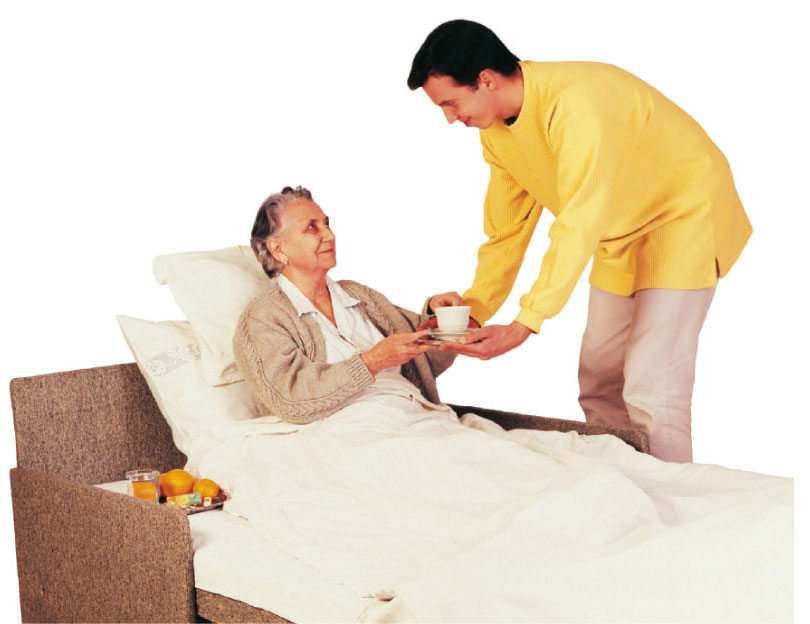 3.Dignity of Work
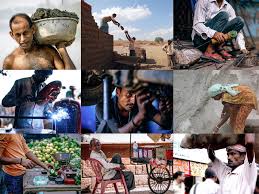 4. Individual Development
5. Self Sacrifice
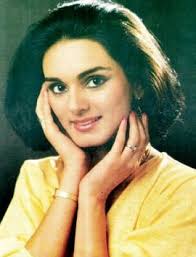 6. Service Attitude
7. Empathy
8. Respect
THANK YOU